CADASTRO
Sistema júpiter  >  Requerimento > Atividades Acadêmicas Complementares – AAC
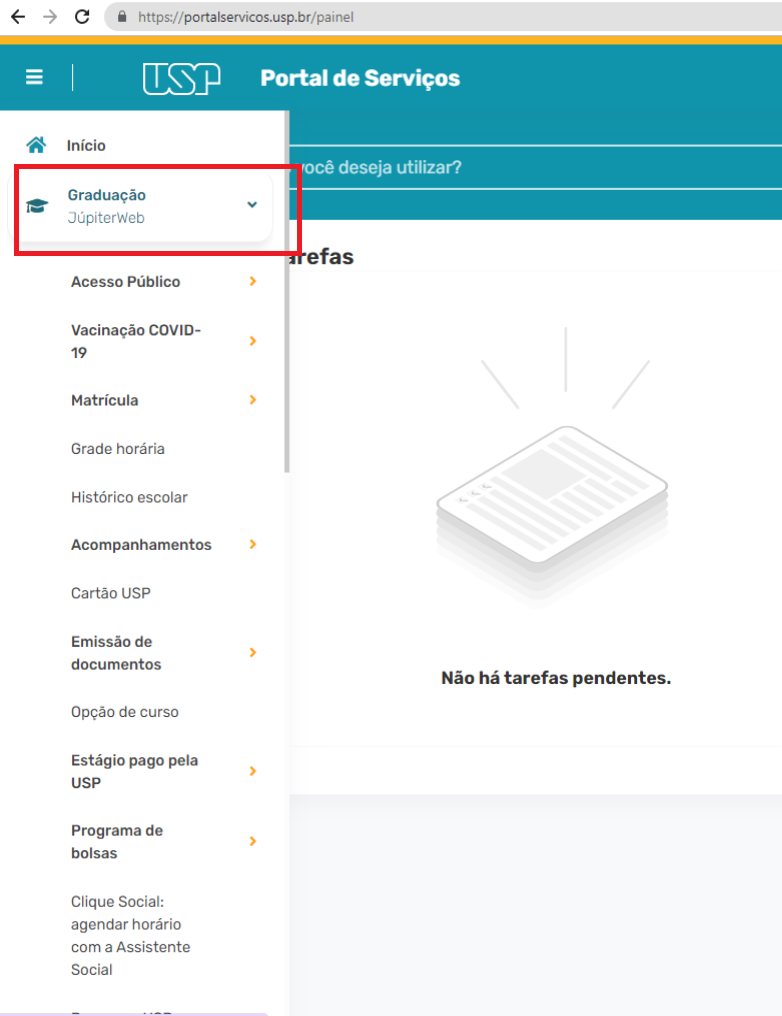 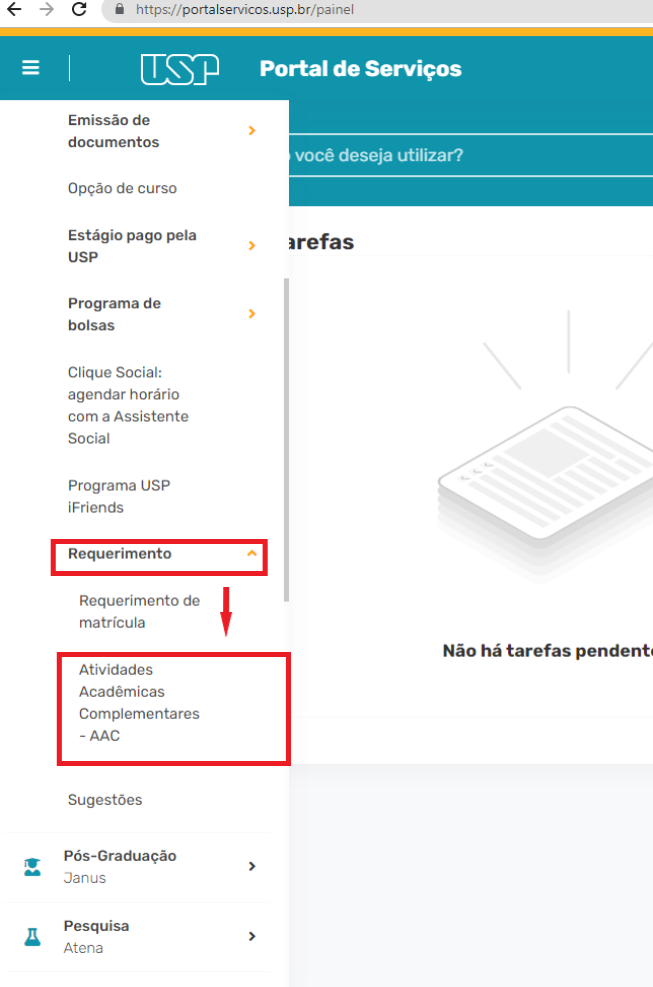 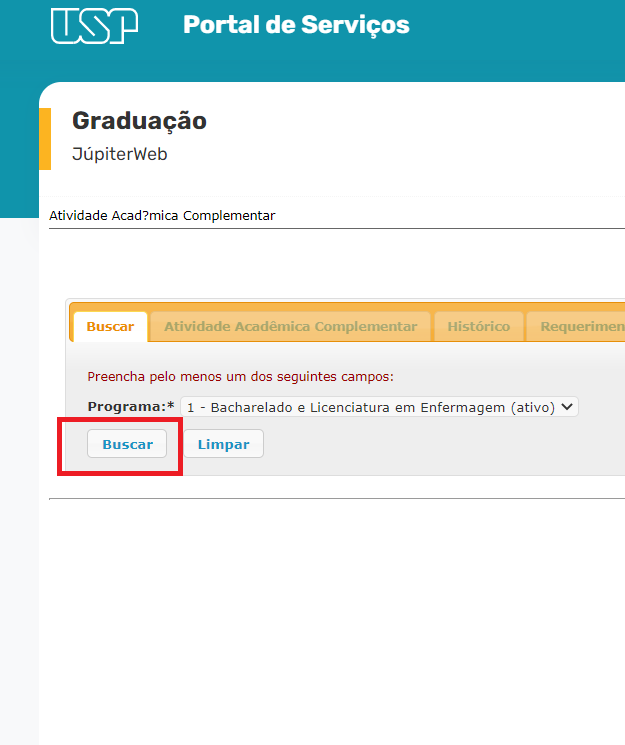 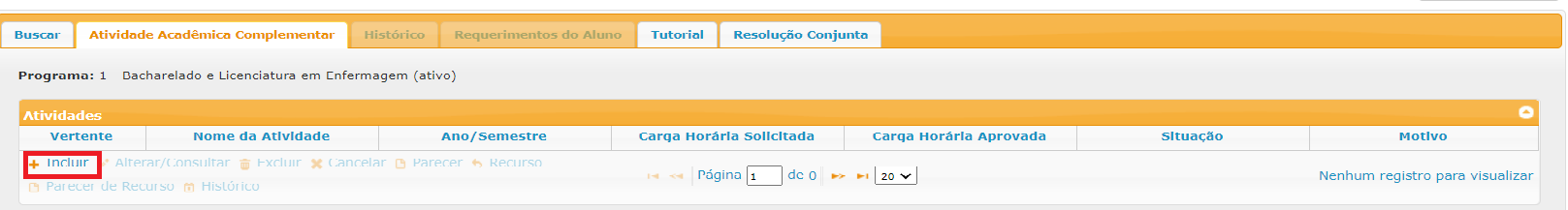